МАЛИНСЬКИЙ ФАХОВИЙ КОЛЕДЖ
МОНІТОРИНГ ОПИТУВАННЯ ЗДОБУВАЧІВ ОСВІТИ «МОЛОДЬ ПРОТИ КОРУПЦІЇ»
2022
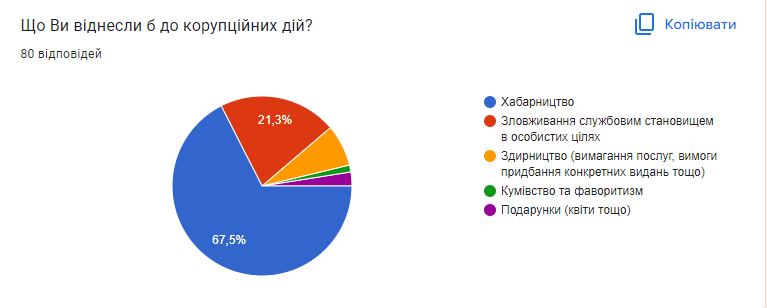 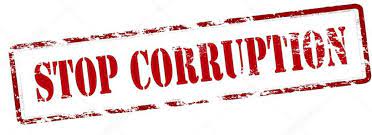 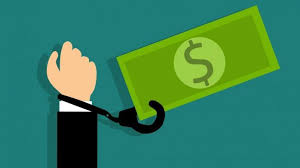 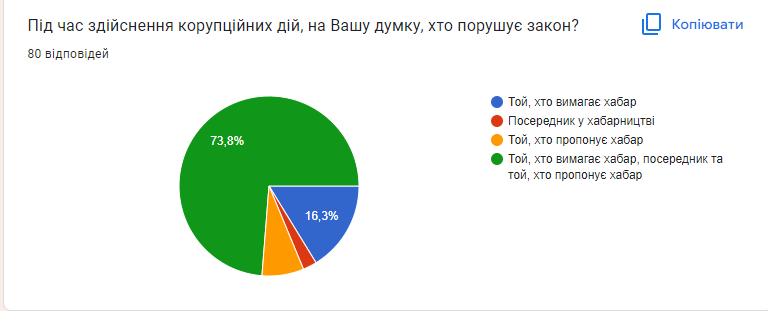 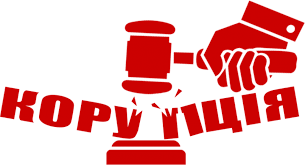 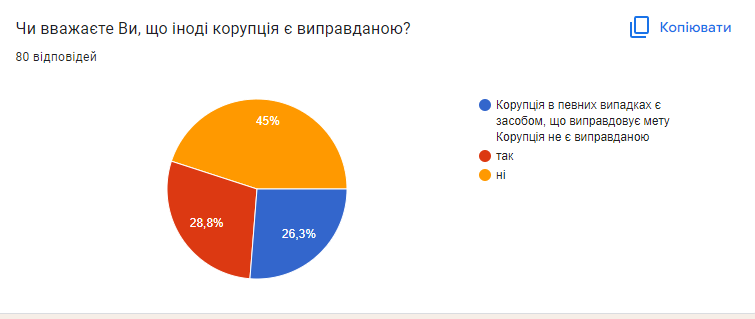 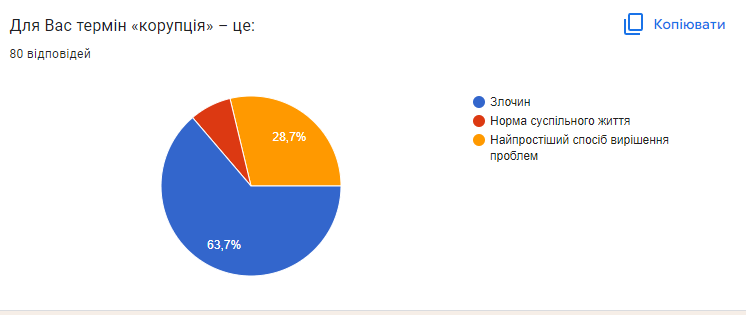 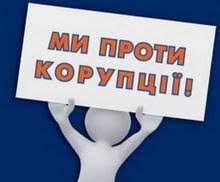 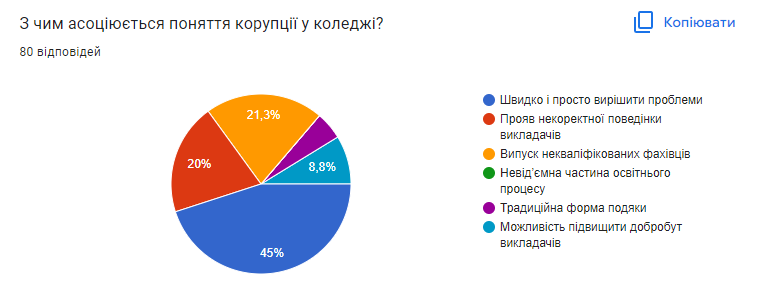 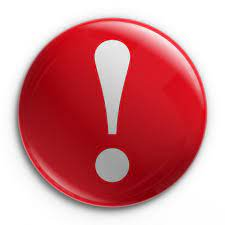 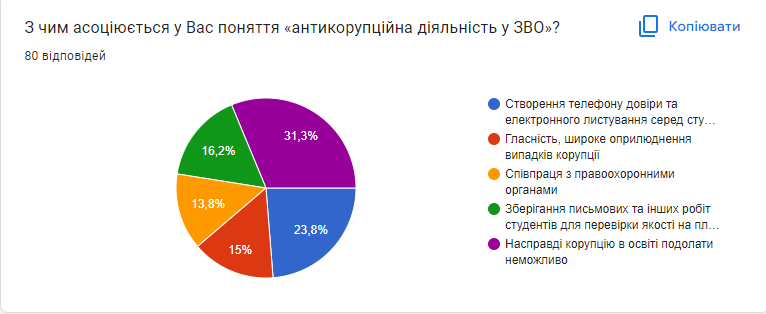 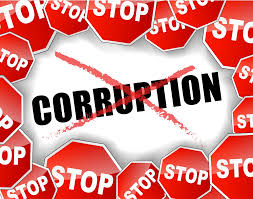 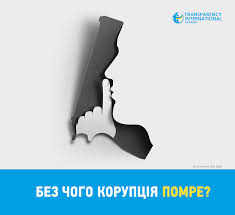 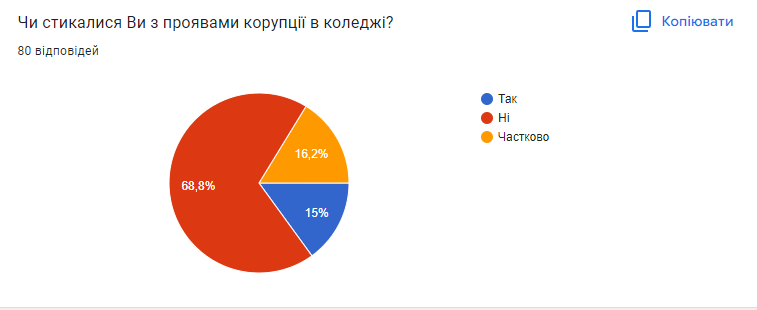 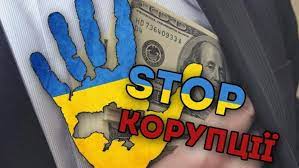 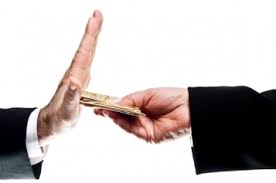 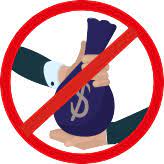 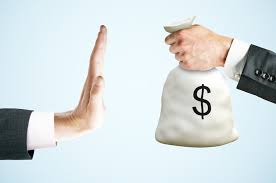 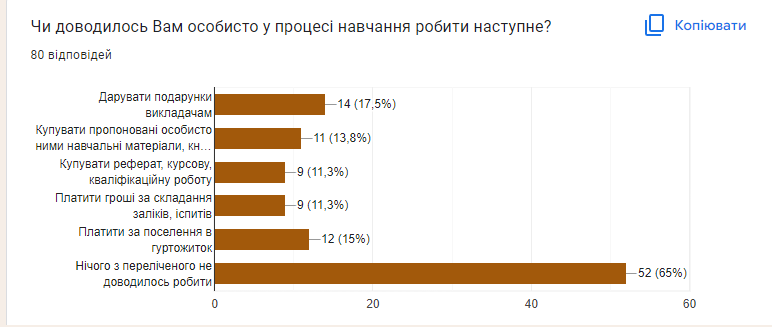 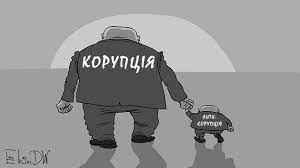 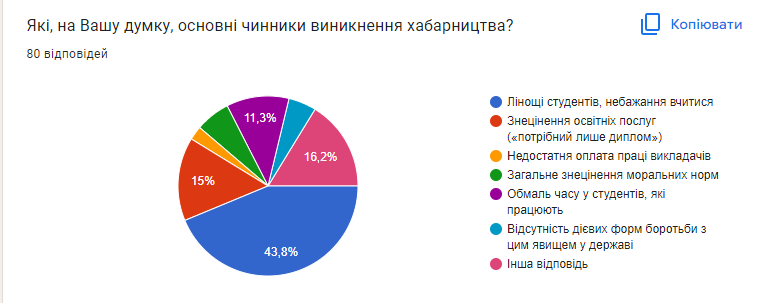 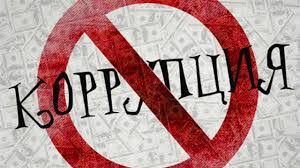 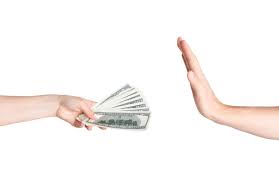 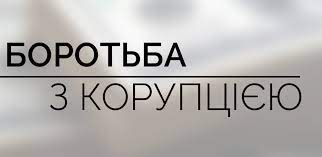 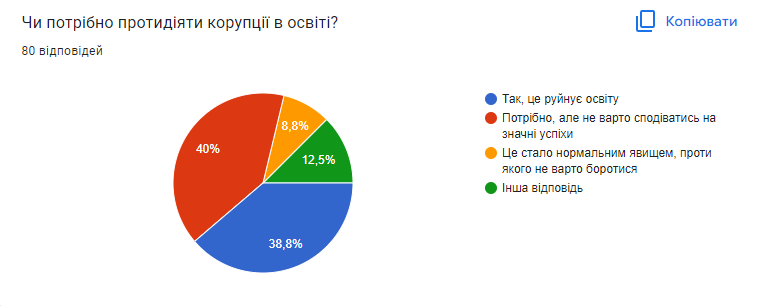 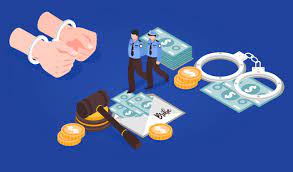 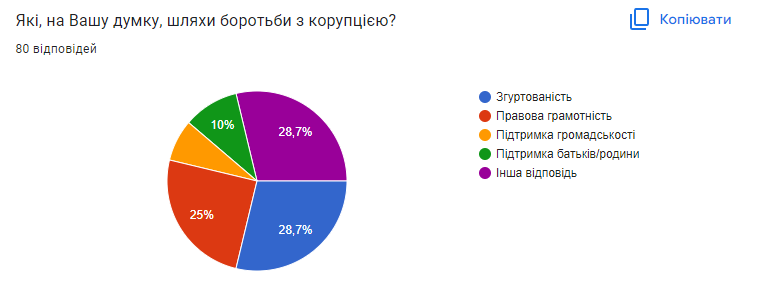 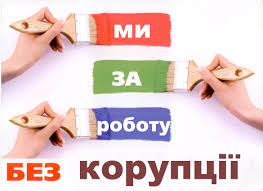 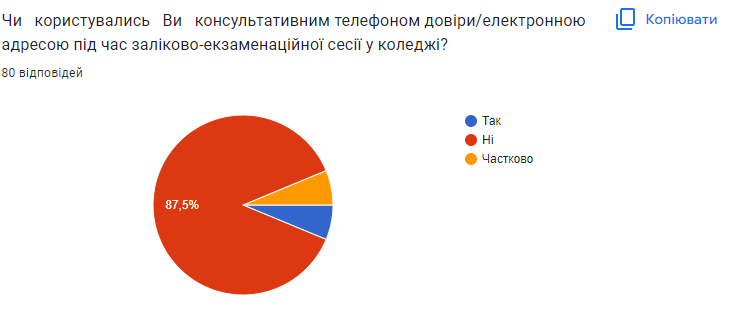 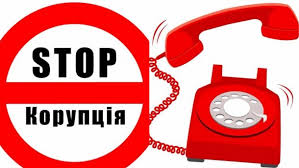 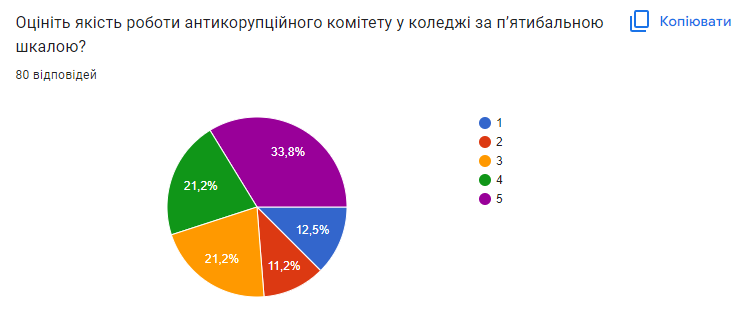 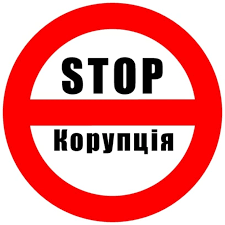 Висновки за результатами опитування здобувачів освіти
Проводити семінари серед педагогічних, науково-педагогічних працівників та здобувачів   освіти  щодо механізмів запобігання та протидії корупції
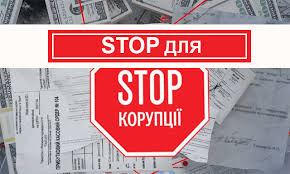 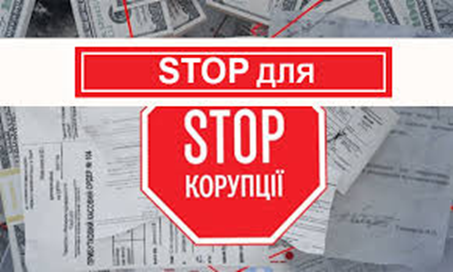 Проводити роз’яснювальну роботу серед здобувачів освіти  щодо того, що коледж рішуче засуджує прояви корупції і веде боротьбу з таким явищем